Whiteboarding!
Like snowboarding… but less cool!
STOICHIOMETRY: Last Class
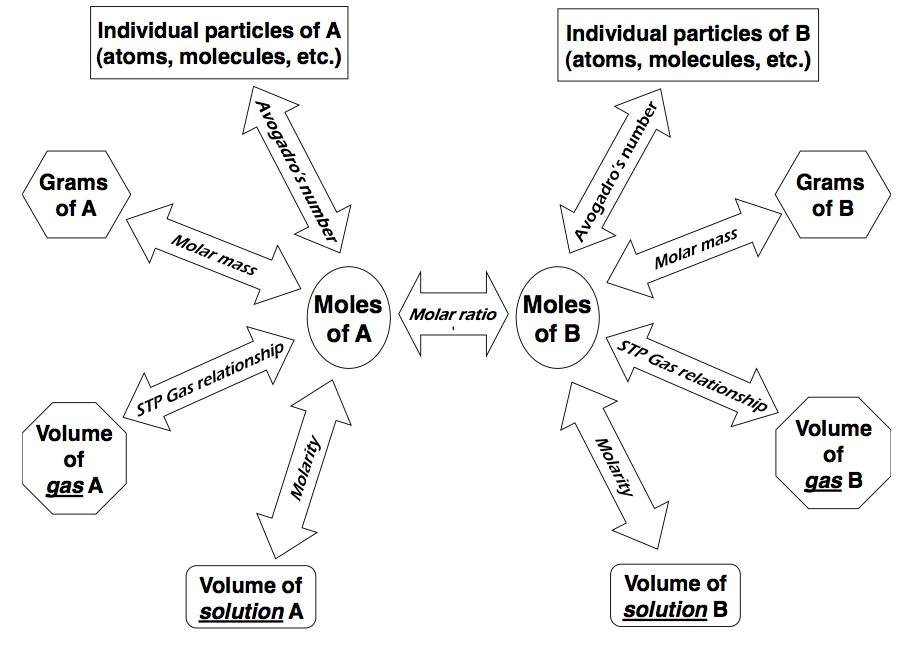 Gram A to Gram B
But we can go anywhere…
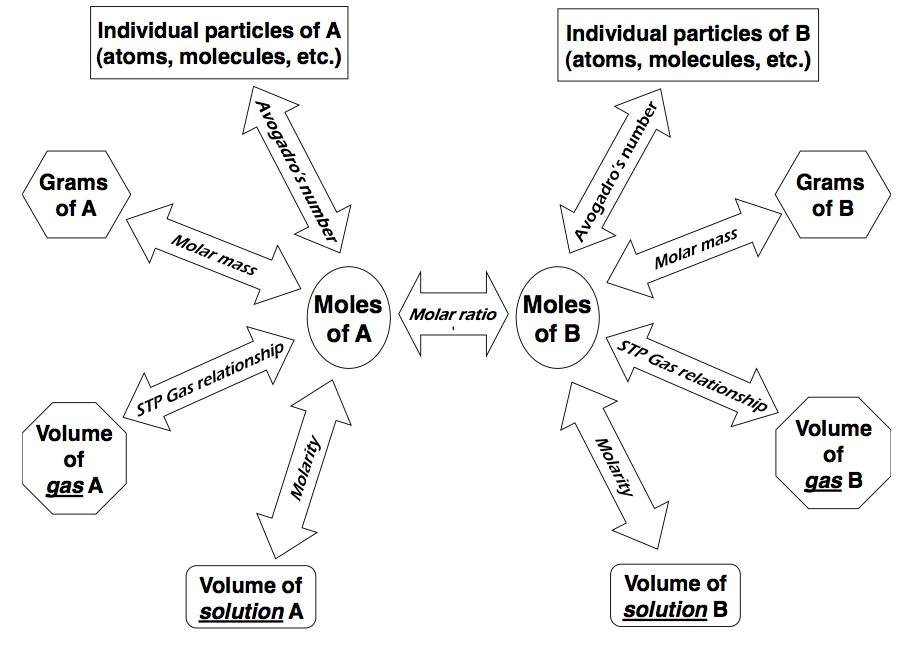 Gram A to Gram B
But we can go anywhere…
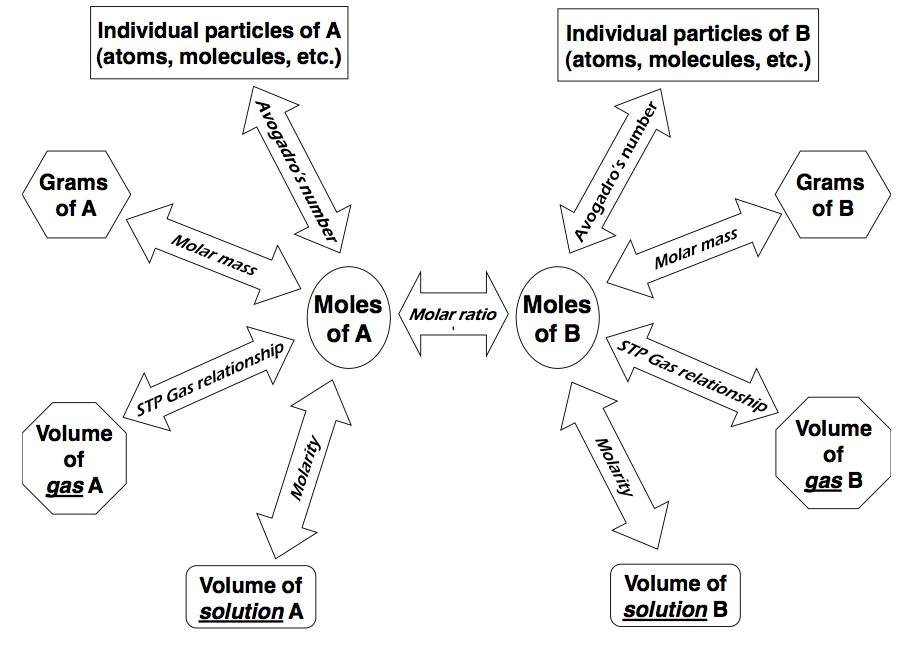 Gram A to Gram B
Mole Man and Strategy
The “Road Map”

You can’t always get from point A to point B directly!
Remember you during ALL Stoich problems you will have to cross a mole bridge…
Balance the following equation:
SO2 +  O2   SO3
Balance the following equation:
2 SO2 + O2  2 SO3
2 SO2 + O2  2 SO3

At STP, What volume of oxygen is required to produce 742 L of SO3?
N2 +   H2    NH3
N2 + 3 H2  2 NH3

What mass of nitrogen gas is required to produce 45L of ammonia at STP?
Toughie!
If 23.44 g of Al reacts with an excess amount of Cl2 how many atoms of product are formed?
2Al + 3Cl2  2AlCl3
STOICHIOMETRY: Everything's fair game!
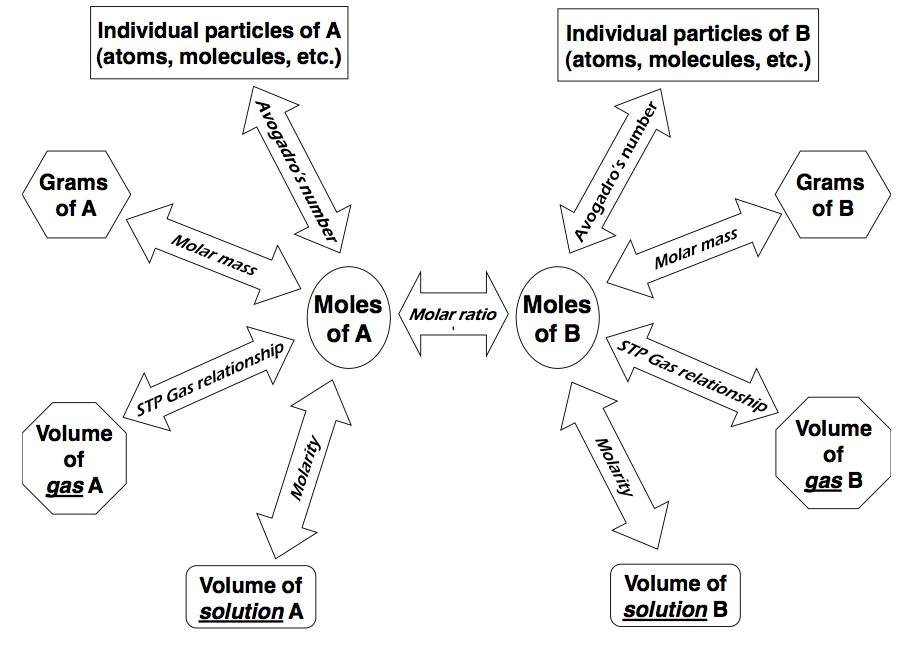 Gram A to Gram B
Molar Concentration
STOICH
Molarity

Stoichiometric calculations involving Molarity follow the same procedure as described for Mass and Molar Volume
Solve the following Question
2 K(s) + 2 H2O(l) ➝ 2 KOH(aq) + H2(g) 
What mass of potassium metal would be required to produce 250 mL of a 0.45 mol/L solution of potassium hydroxide?
K(s) + H2O(l) ➝ KOH(aq) + H2(g)
Solve the following Question
What volume of 0.80 mol/L sodium iodide solution would completely react with 2.4 × 1024 molecules of chlorine gas? 
2NaI(l) + Cl2(g)  2NaCl(s) + I2(g)
Solve the following Question
How many liters of carbon dioxide gas would be formed at STP if 1.5 L of 1.75 M phosphoric acid were reacted with excess potassium carbonate solution? Be cautious, as this question requires the use of both molar volume and molarity as conversion factors.Equation: 
3K2CO3(s) + 2H3PO4(aq)  3CO2(g) + 2K3PO4(aq) + 3H2O(l)
Chem 11 – Quiz!
Quiz 3:  Multi-Step Stoich Conversions Beg
Please clear of your desks of everything except a pencil and calculator
Collect a scrap piece of paper and a periodic table
Set up dividers between yourself and your neighbour and wait quietly for the quiz!